Countries and Capitals
Prepared by:
Ahmed Mohamed
TCLP 2014/2015
Watertown Middle School
1
Objectives
By the end of lesson, the students will be able to
Say, read and write the names of the famous countries and their capitals.
مصر – القاهرة
امريكا – واشنطن دي سي
اسبانيا – مدريد
إيطاليا ـ روما
روسيا – موسكو
اليونان – اثينا
الـمانيا - برلين
Identify the countries on the map in Arabic.
Ask and answer questions about the capitals of the countries
ما عاصمة مصر؟
عاصمة مصر هي القاهرة. 
القاهرة هي عاصمة مصر.
2
Activity 1 Warm up 5 minutes
Look at the map and give me a name of any country you know in Arabic
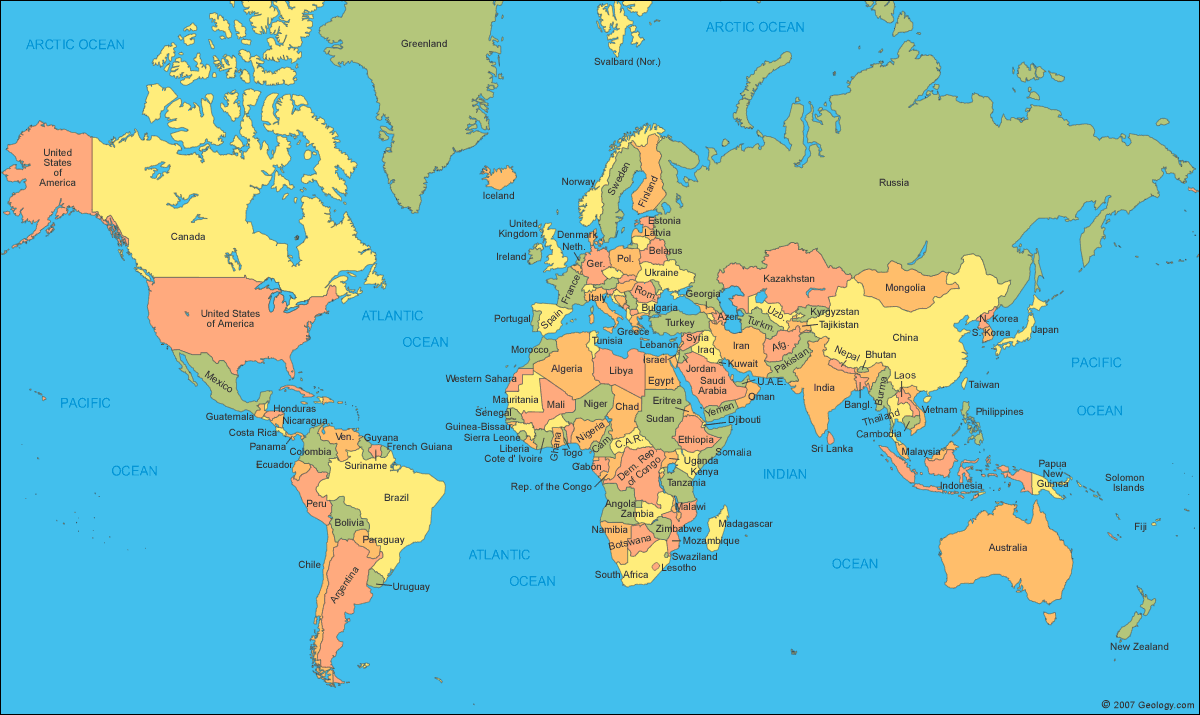 3
Activity 2 Read and guess the meaning “5 minutes” 
Read the names of the countries and capitals and guess the meaning of each
مصر – القاهرة
امريكا – واشنطن دي سي
اسبانيا – مدريد
إيطاليا ـ روما
روسيا – موسكو
اليونان – اثينا
الـمانيا - برلين
4
Presentation “15 minutes”
5
مصر
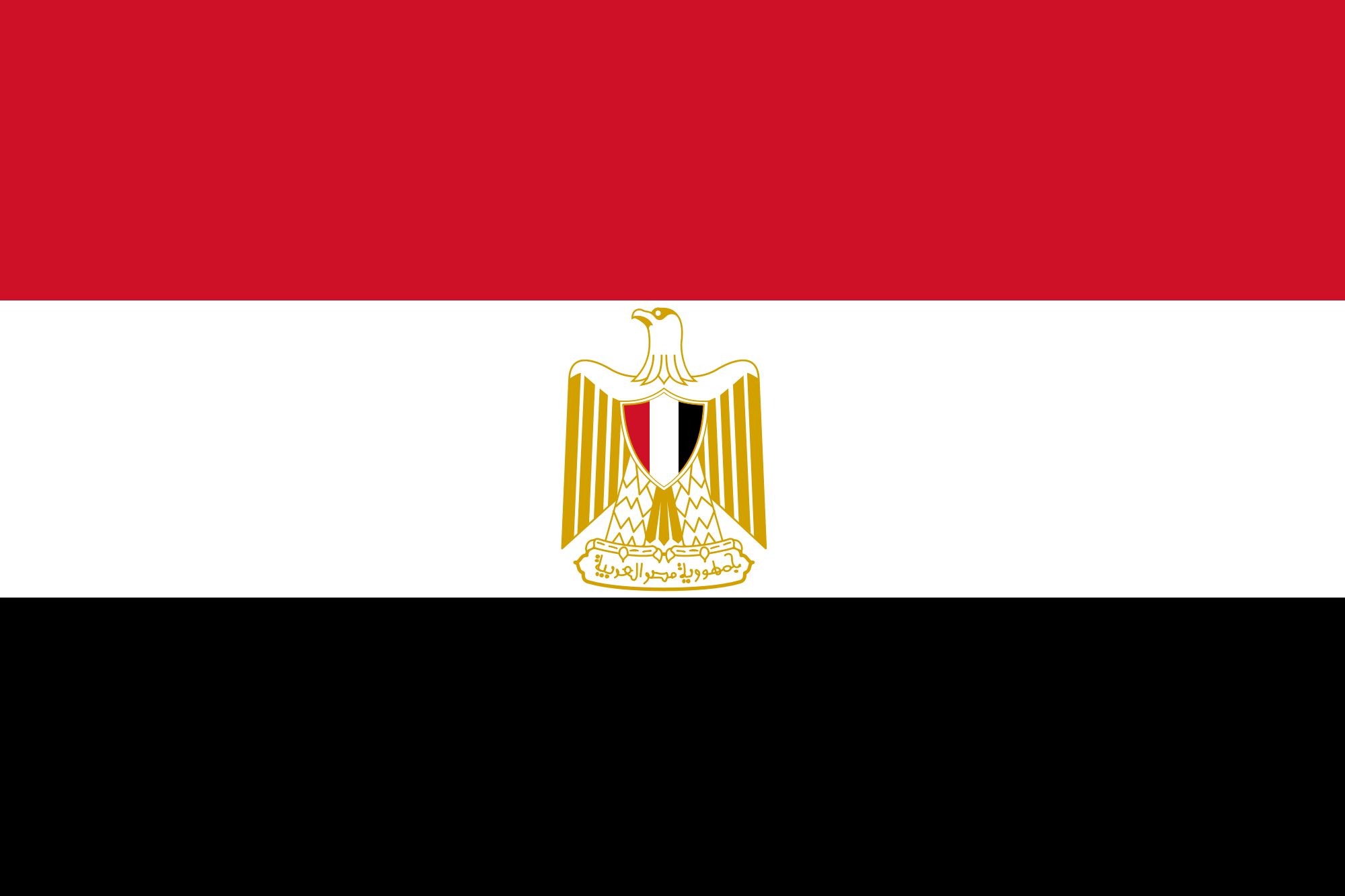 القاهرة
6
الولايات المتحدة الأمريكية ( أمريكا)
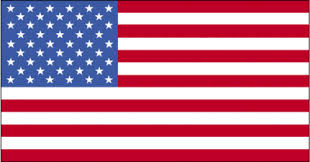 واشنطن دي سي
7
أسبانيا
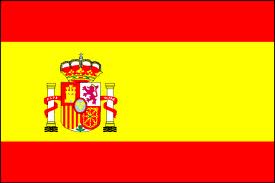 مدريد
8
إيطاليا
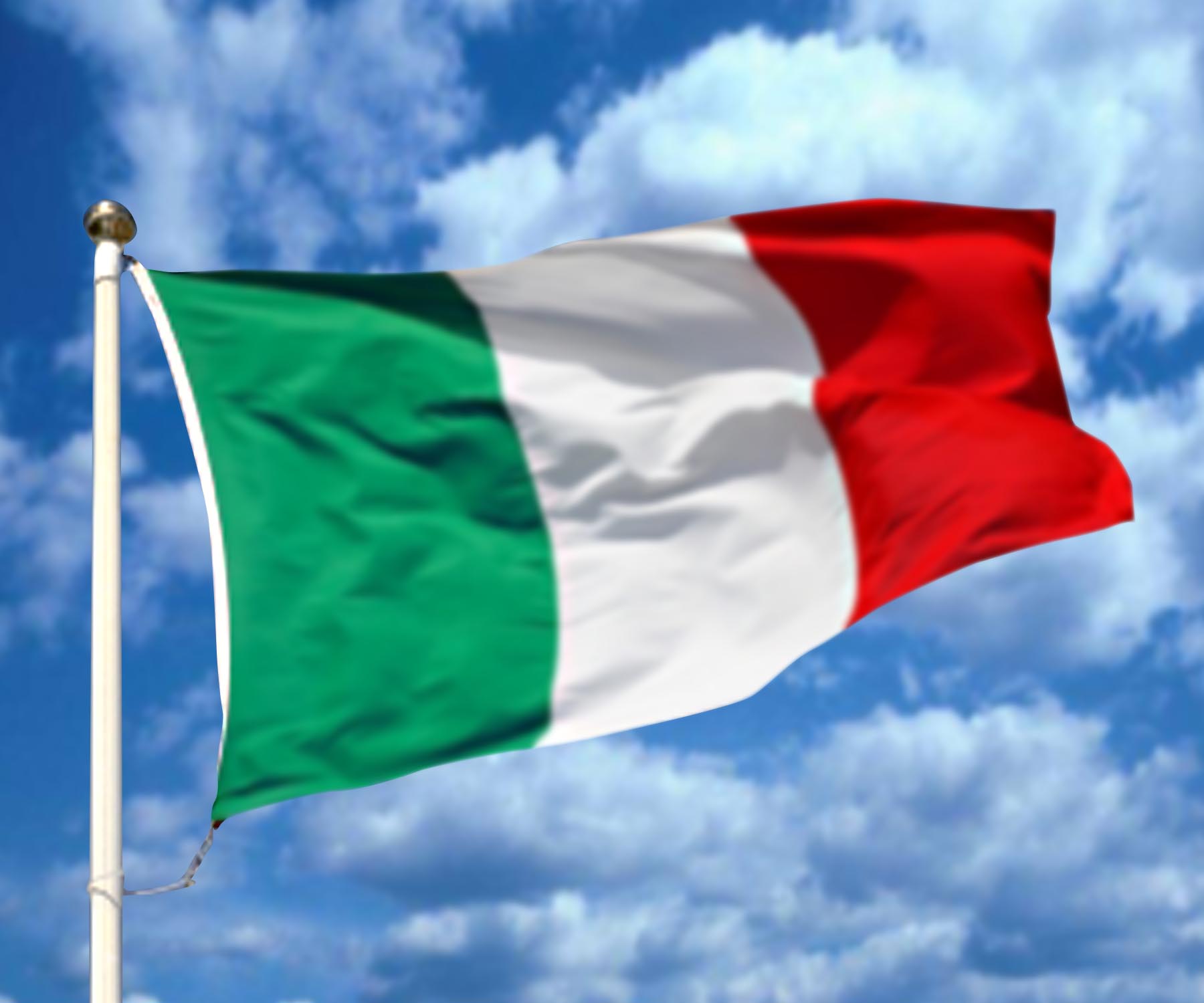 روما
9
روسيا
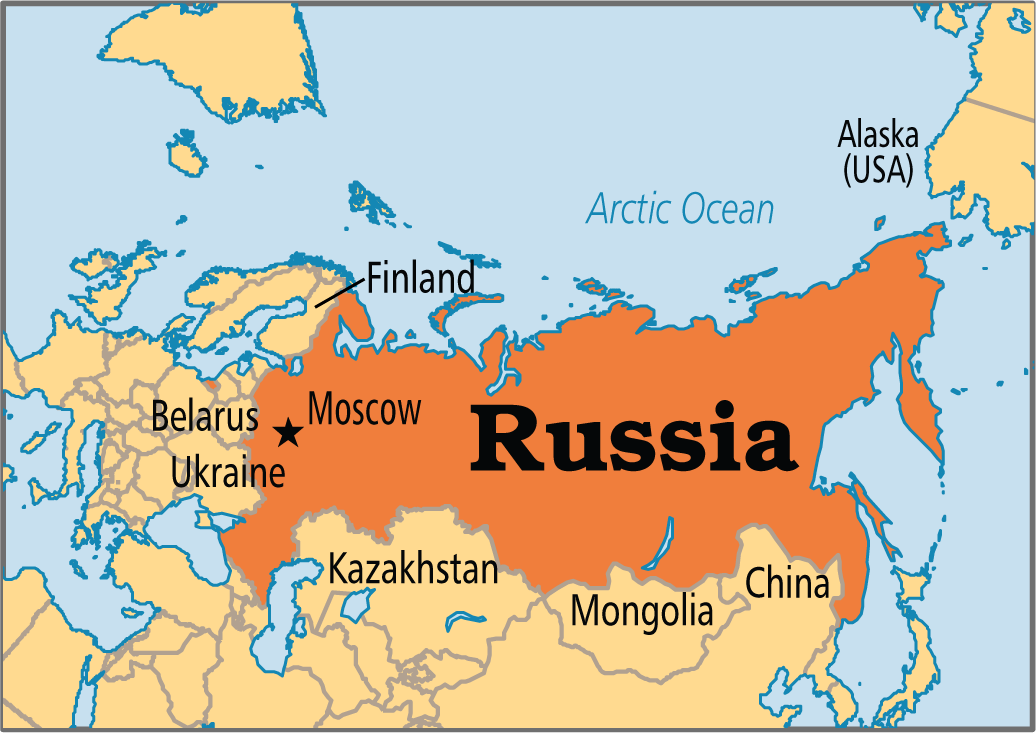 موسكو
10
الصين
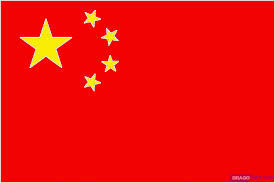 بكين
11
فرنسا
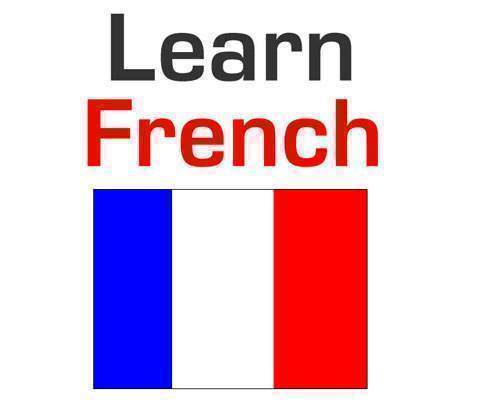 باريس
12
الـمانيا
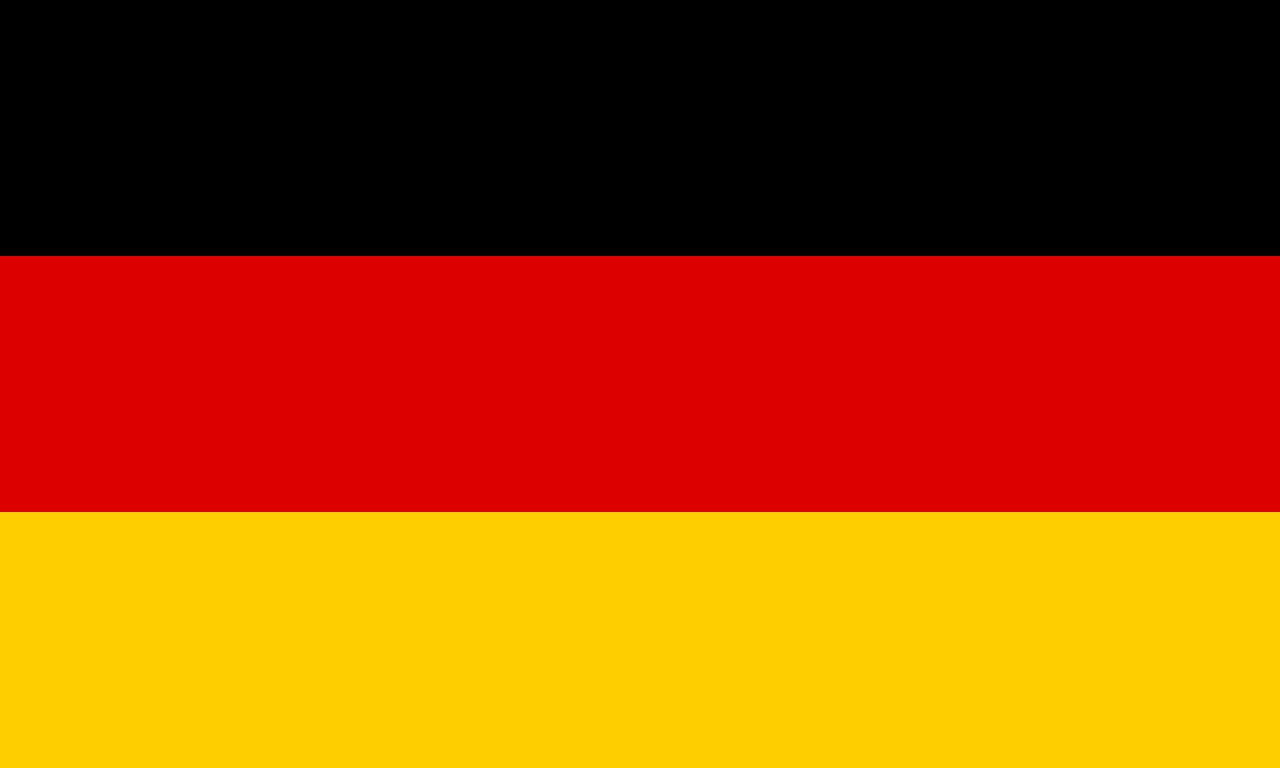 برلين
13
اليونان
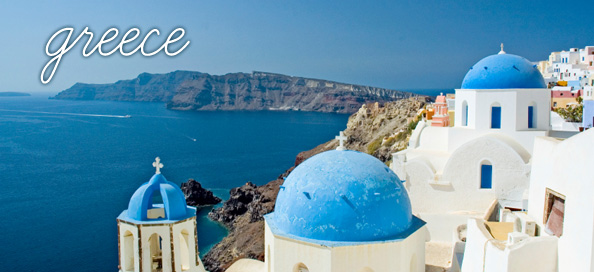 أثينا
14
Question 1 : put ( T ) in front of the correct sentences and ( F ) in front of the wrong ones and then correct the wrong sentences.
عاصمة مصر هي القاهرة(       )……………………………………………………….
عاصمة أسبانيا هي مدريد (       ) ………………………………………………….
برلين هي عاصمة امريكا (       ) ………………………………………………….
واشنطن دي سي هي عاصمة أمريكا (       ) ………………………………………………….
عاصمة روسيا هي مدريد       (       ) ………………………………………………….
Question 2: Rearrange the words to make meaningful sentences.
 أعد ترتيب الكلمات لتكون جملا ذات معني
عاصمة – ما – اليابان؟......................................
اسبانيا– مدريد– عاصمة – هي.............................
ما – هي–الـمانيا ـ عاصمة؟..............................................
Question 3 : Read and circle the correct answer
عاصمة مصر هي ( اثينا – القاهرة – مدريد)
عاصمة الـمانيا هي ( اثينا – طوكيو– برلين)
عاصمة اليابان هي ( طوكيو– القاهرة – مدريد)
عاصمة فرنسا هي ( بكين– باريس– موسكو)
عاصمة روسيا هي ( روما– القاهرة – موسكو)
15
Fill in the crossword puzzle with the Arabic words
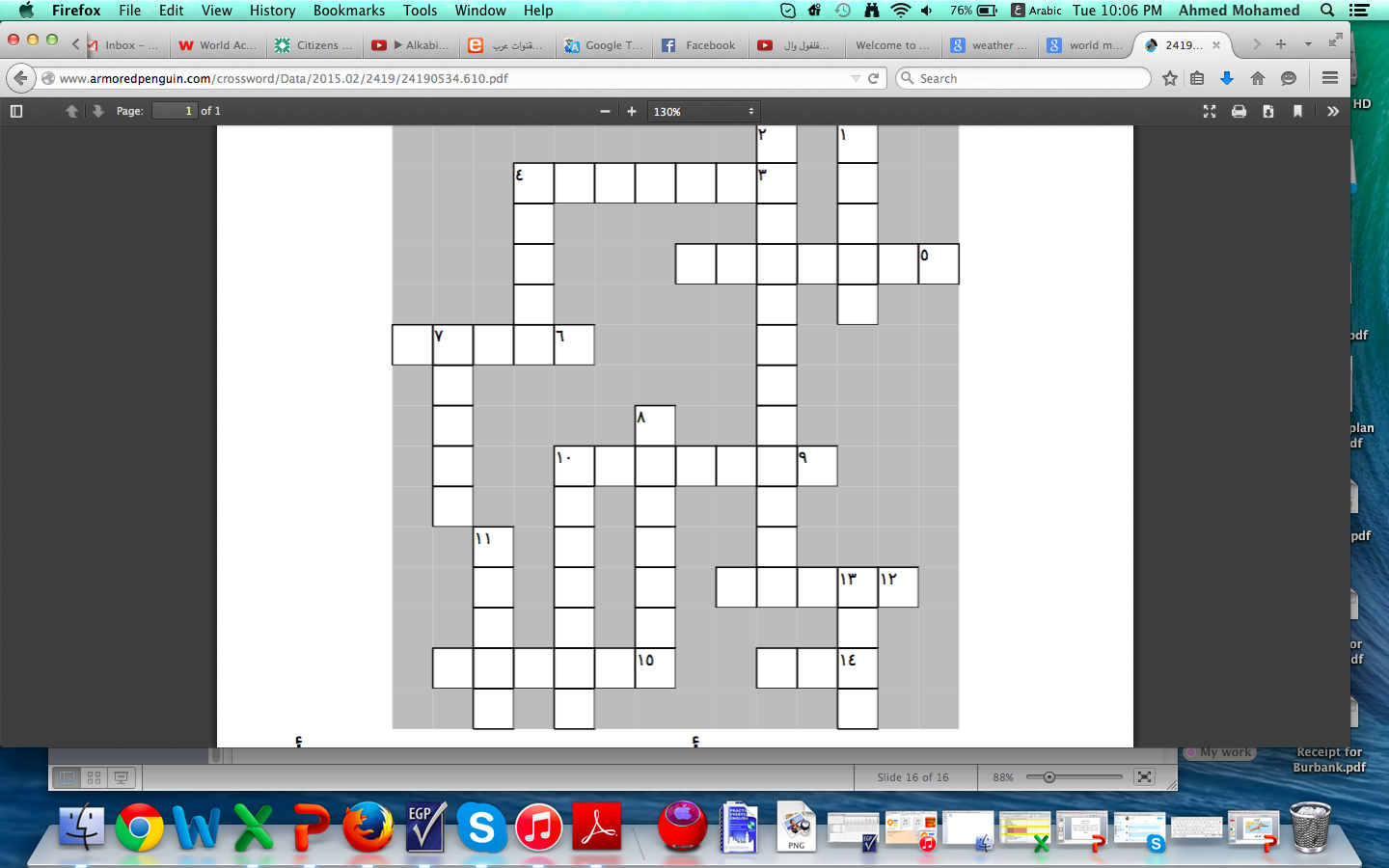 رأسي
1 Russia
2- Washington DC
4-Athens
7 – Madrid
8 – Germany
10 – Cairo
11 – Moscow
12 - Rome
أفقي
3- Spain
5 - Greece
6- Capital
9 – Italy
12– Berlin
14- Egypt
15-America
16